Présentation succincte 
d’un logiciel de 
GENEALOGIE:
HEREDIS
jacquesfabre@hotmail.com
LOGICIEL de GENEALOGIE
S.G.B.D.
       Relations
Données
+ mise en forme
2
Rappels
Fonctionnalités d'un logiciel de généalogie  (source: WIKIPEDIA)
Identifier par un numéro unique les individus ;
Enregistrer les principales caractéristiques de la vie civile d'une personne ( nom, prénoms, sexe, métier, date et lieu de naissance, date(s) et lieu(x) de mariage, date et lieu de décès )
Enregistrer les principales caractéristiques de la vie religieuse d'une personne (baptême, mariage, sépulture)
Enregistrer les relations entre les personnes apparentées ou en relation (conjoint, parents, enfants, frère ou sœur, témoins d'actes officiels, parrains et marraines)
Enregistrer les caractéristiques des sources correspondant à ces informations (actes officiels, témoignages, documents, archives) ainsi que le rôle des personnes concernées (acte de naissance, mariage, décès, actes notariés)
Effectuer une recherche dans la base des personnes ainsi constituée (par nom, prénom, commune, numéro, etc. )
Restituer sur un support (papier ou informatique) l'arbre généalogique sous forme graphique ou de liste ascendante ou descendante ;
Exporter ou importer une partie ou la totalité des données généalogiques permettant la communication et la conservation des données, souvent au format GEDCOM.
3
Logiciel 		ou		Site WEB 
	(ex.: HEREDIS) 			(ex.: GENEANET)
?
Concurrents ?
Complémentaires !
4
Bandeau de commande
HEREDIS: Présentation générale
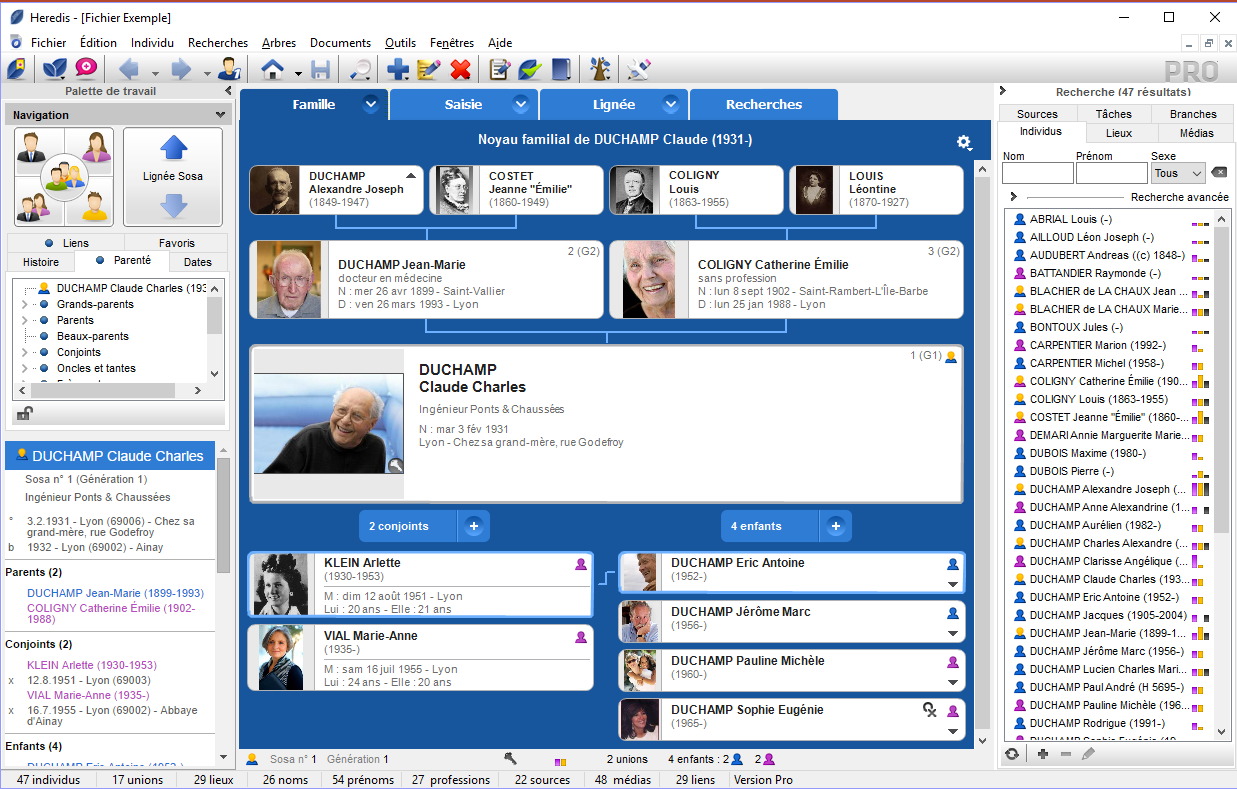 Zone principale de travail
Palette
Liste de recherche
5
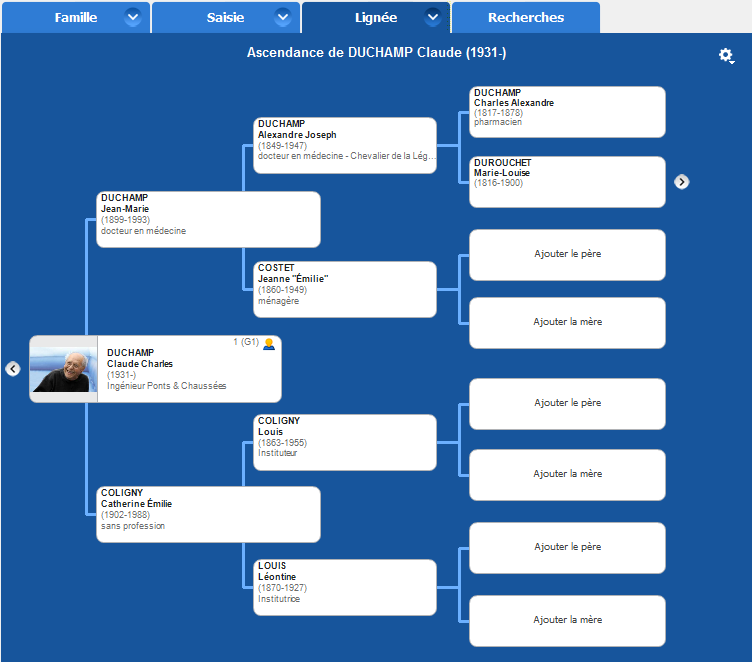 Lignée
Création nouveau
6
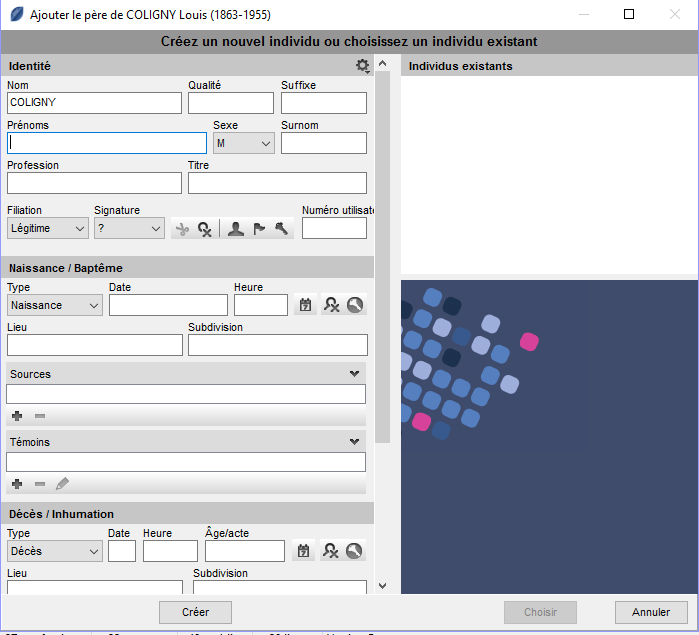 Création d’un nouvel individu
(Première étape de saisie)
7
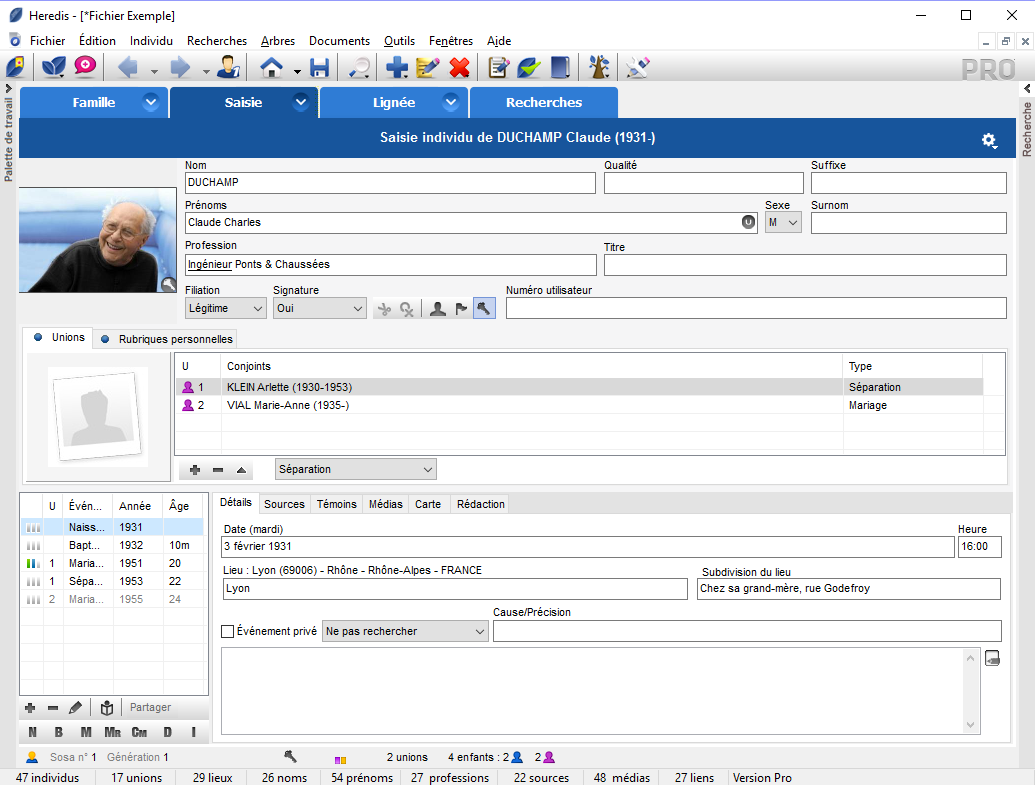 Saisie (Individu)
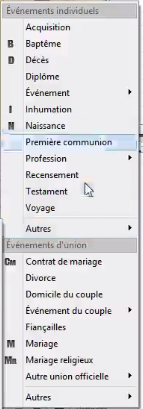 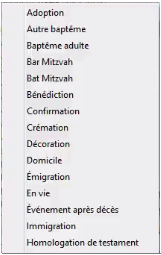 8
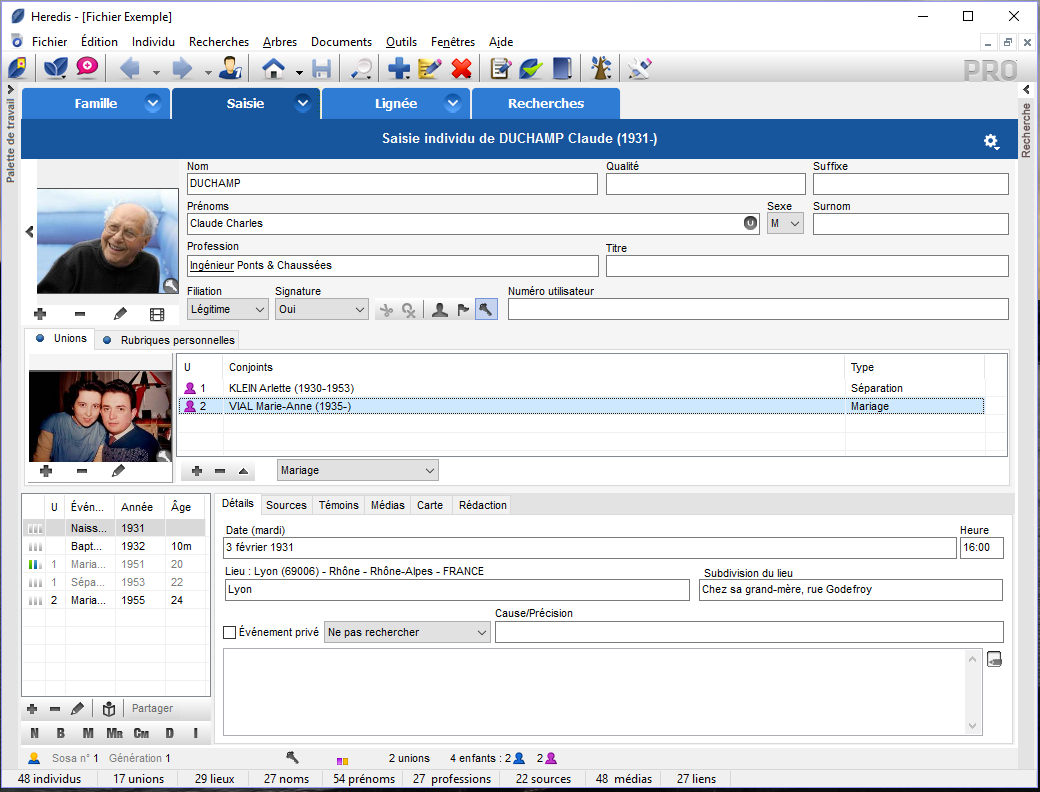 Saisie 
(Unions)
9
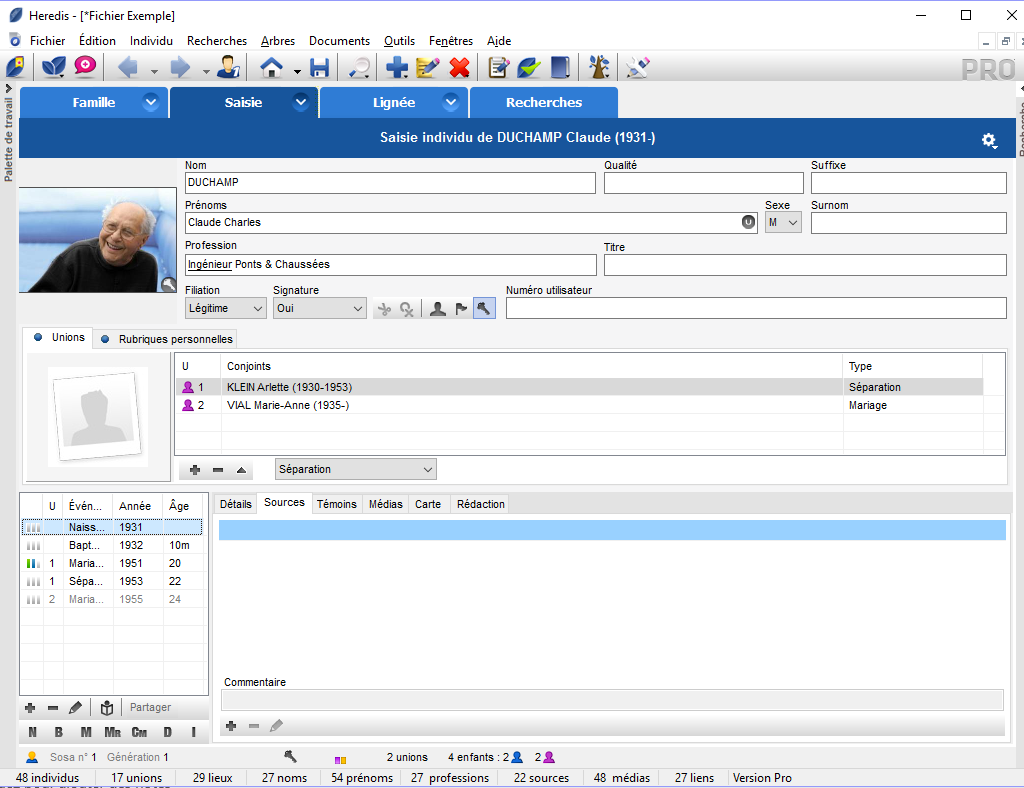 Saisie 
(Sources)
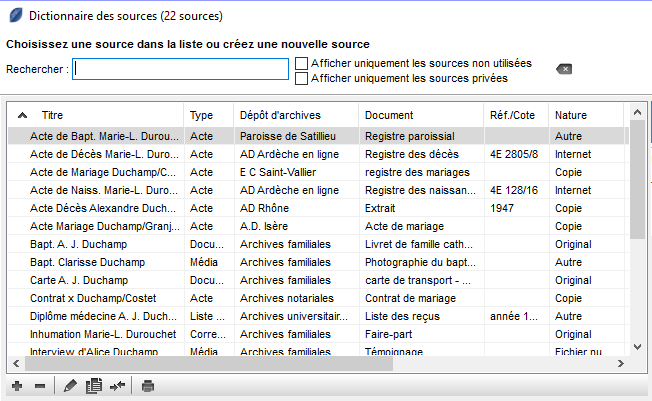 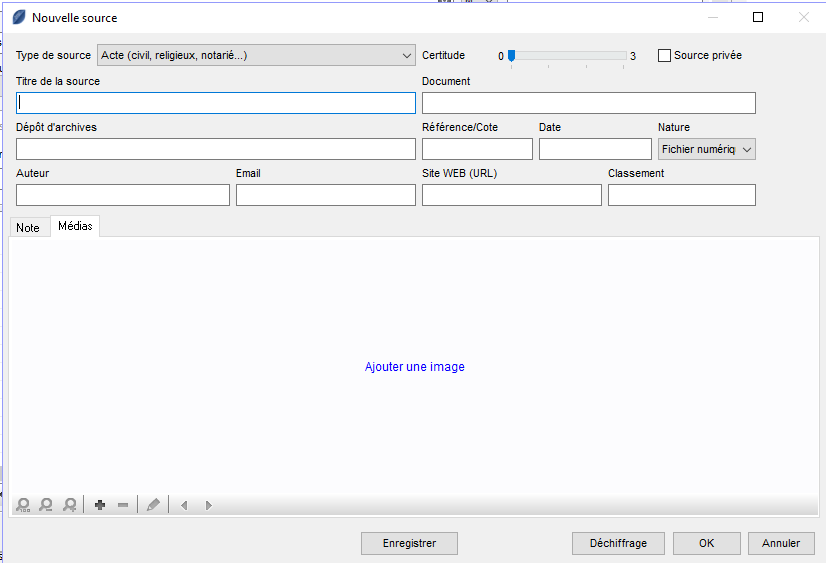 10
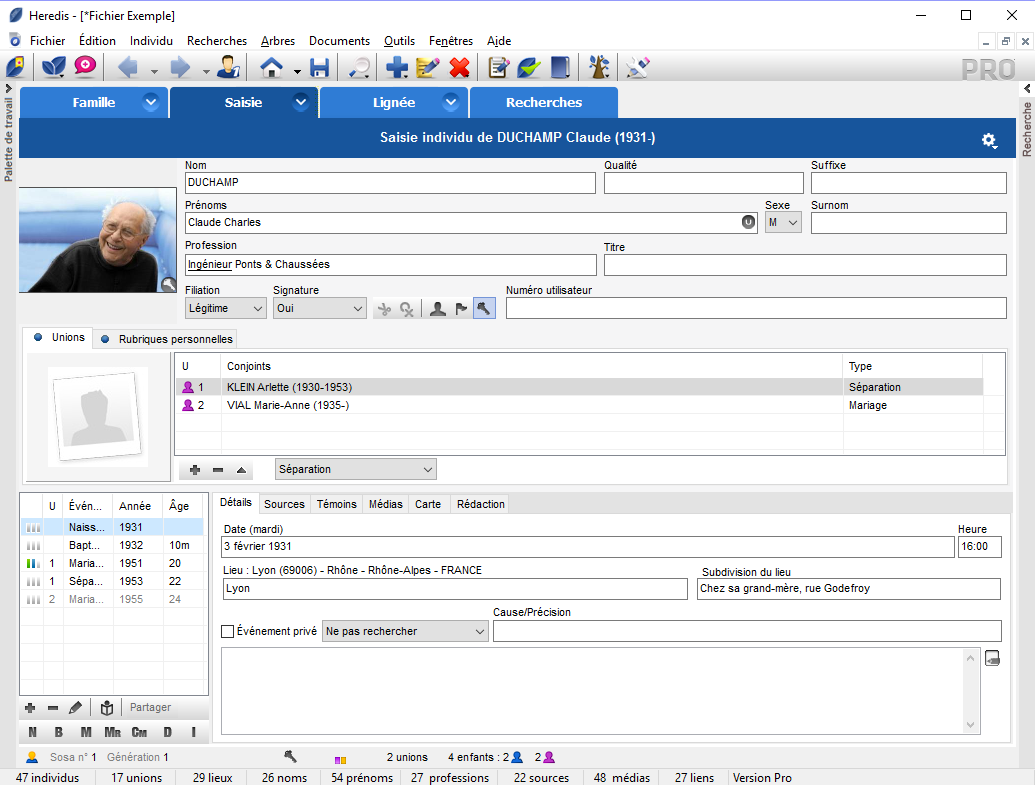 Saisie 
(Média)
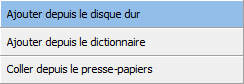 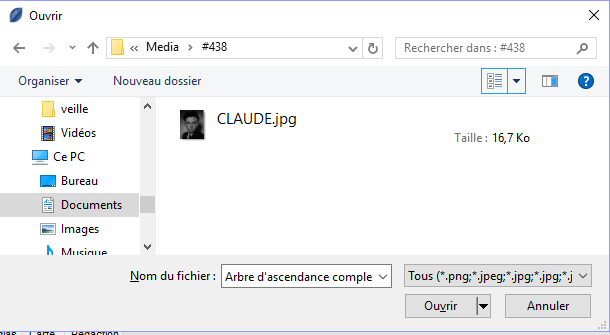 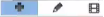 11
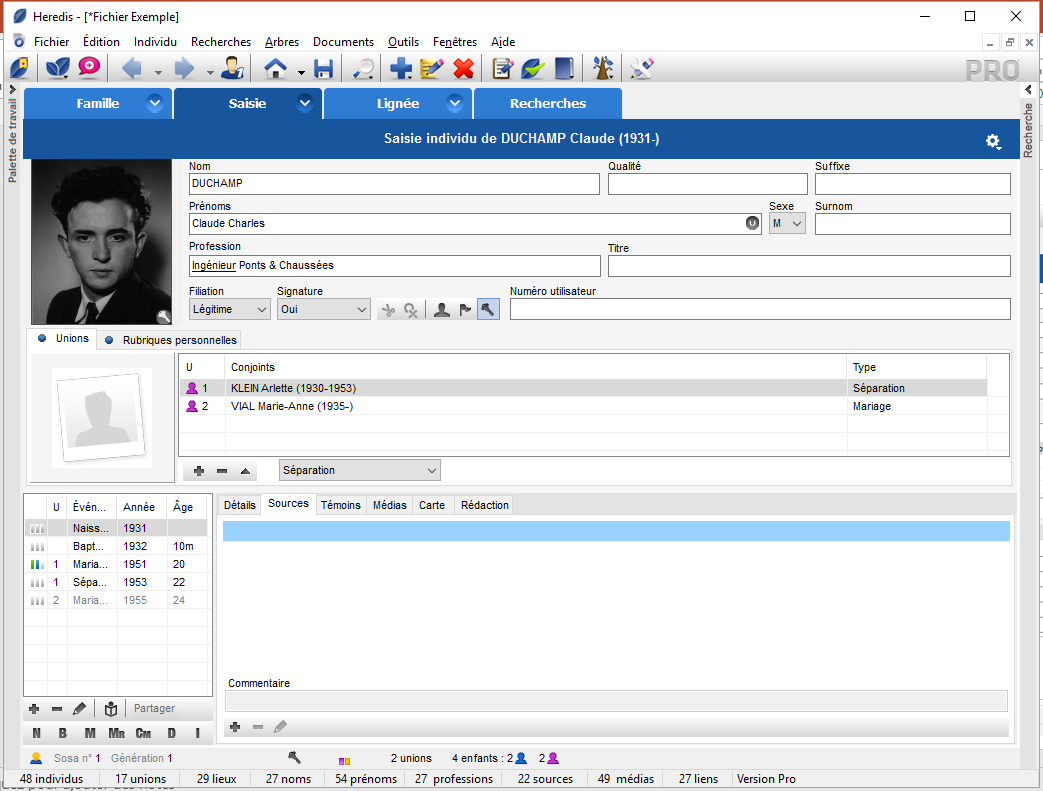 Saisie 
(Média)
12
Saisie d’après ACTE
(1)
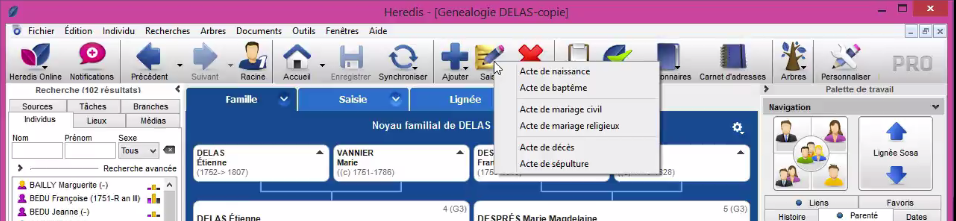 13
Saisie d’après ACTE
(2)
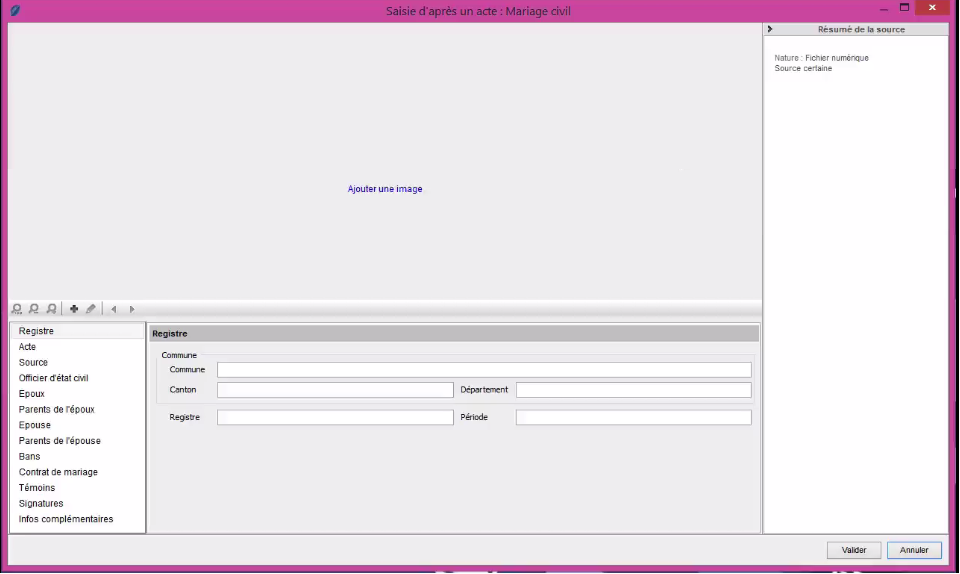 14
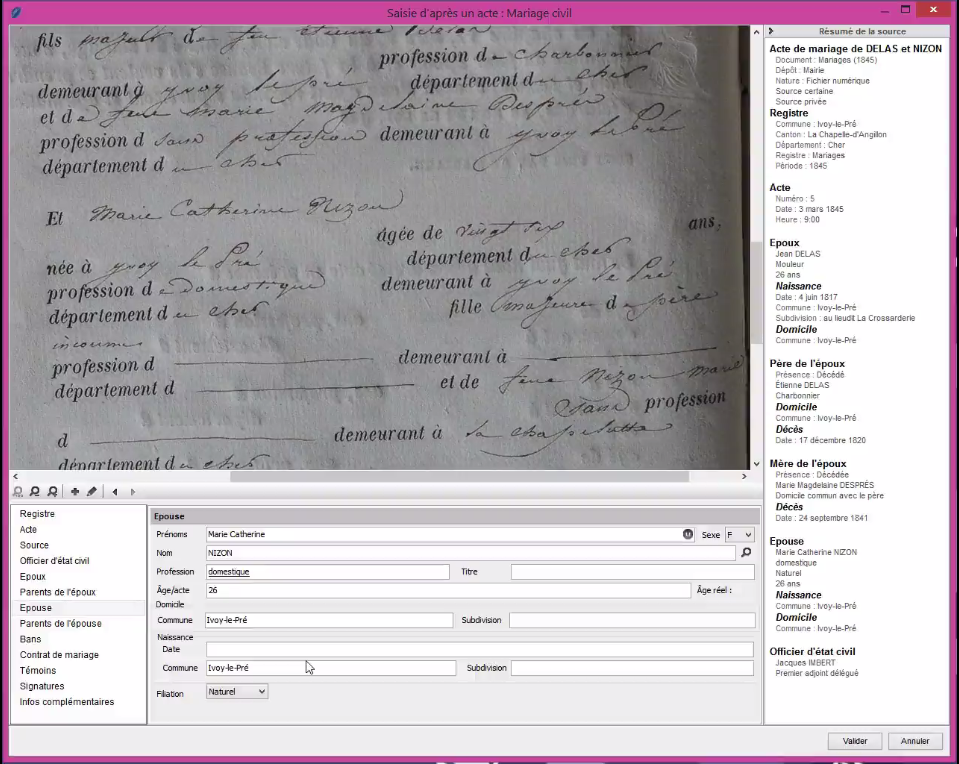 Saisie d’après ACTE
(3)
15
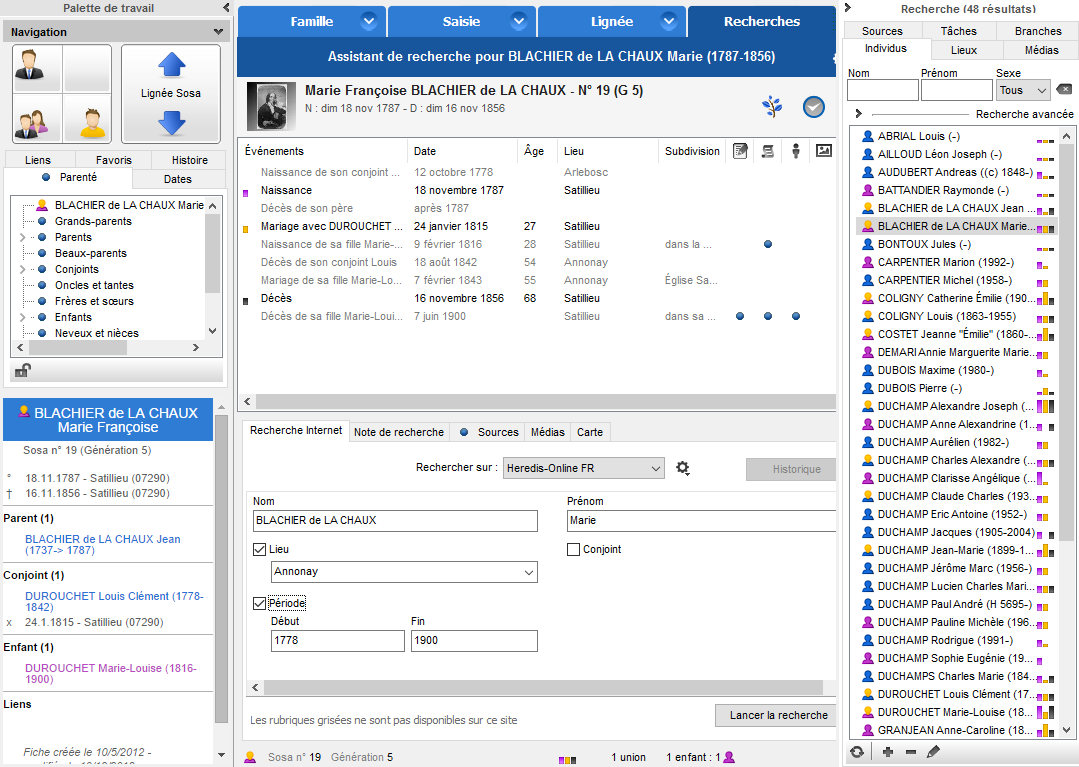 Recherche
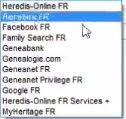 16
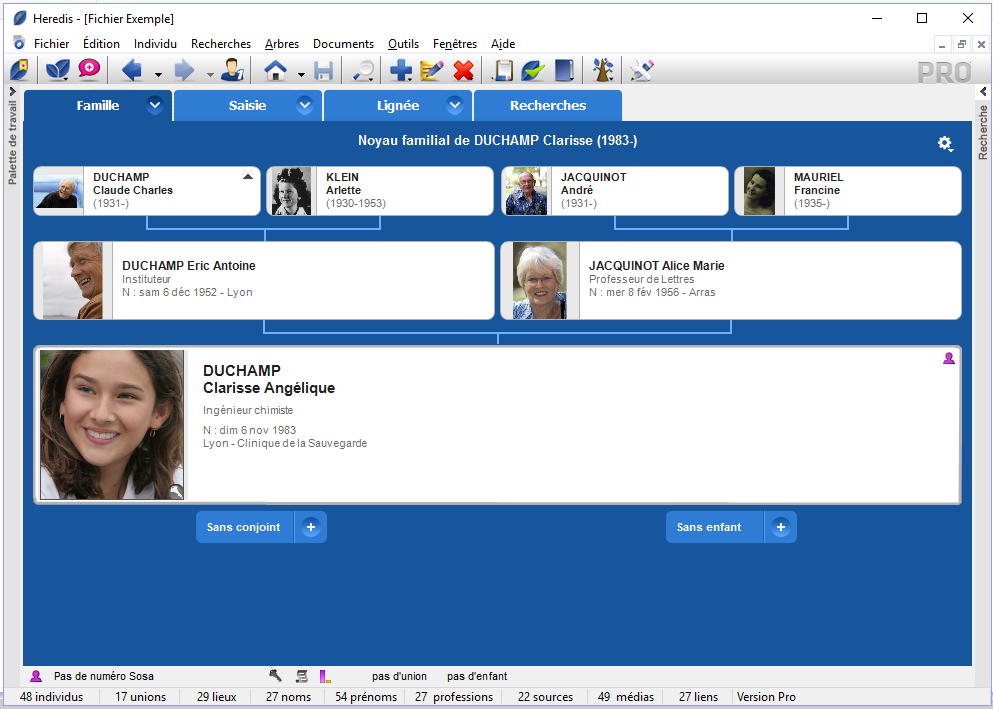 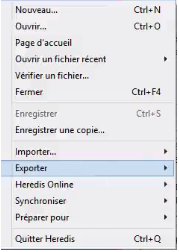 Export
GEDCOM
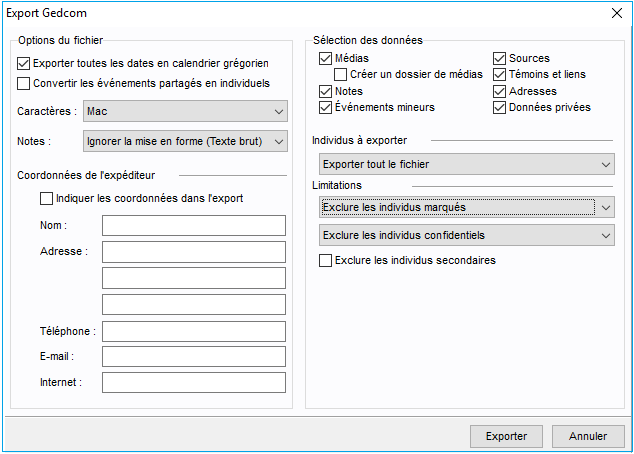 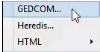 17
Construire un arbre
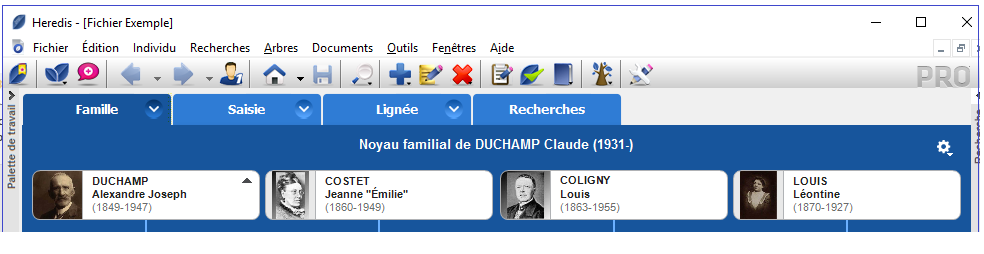 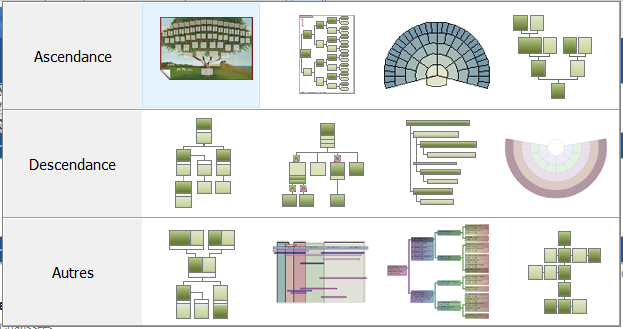 18
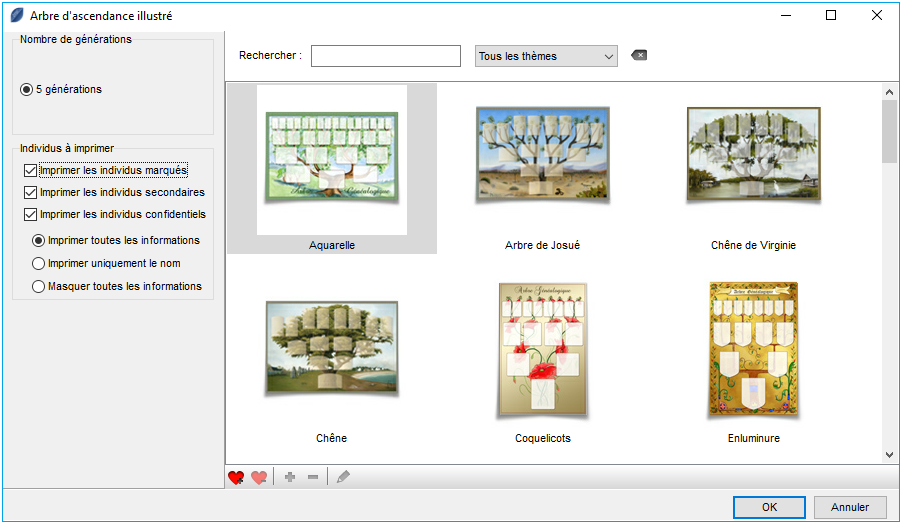 arbre
19
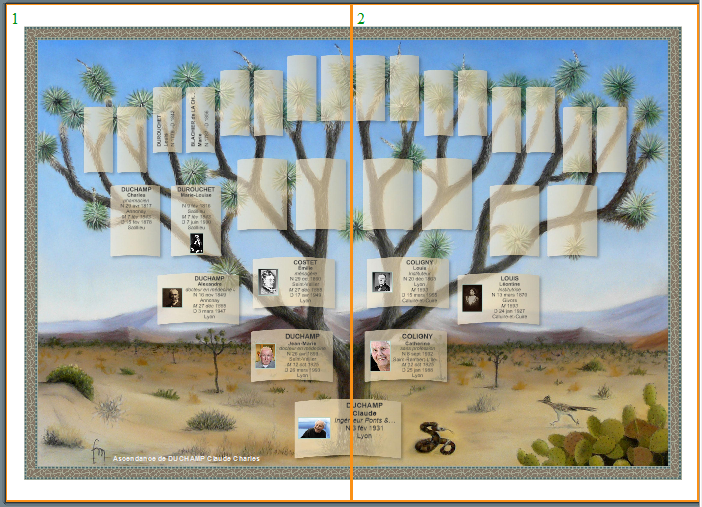 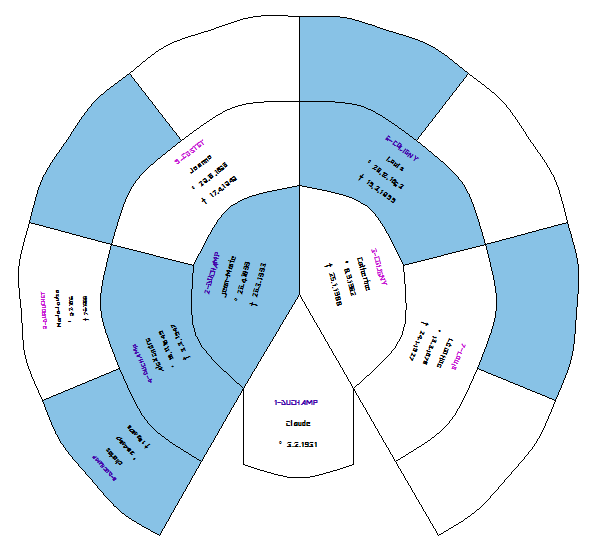 Exemples d’arbres
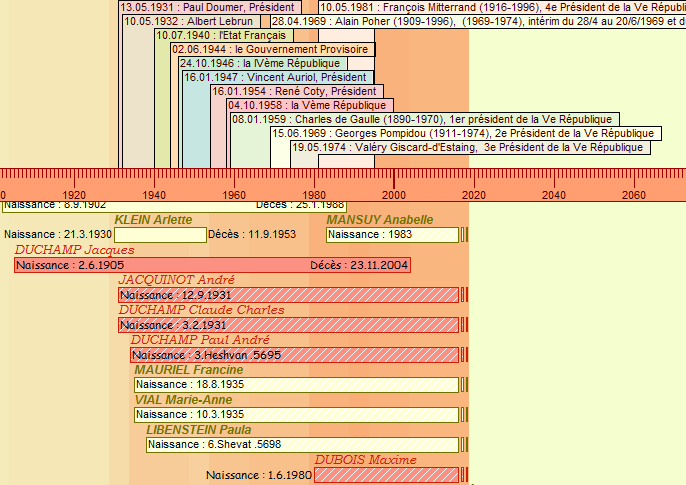 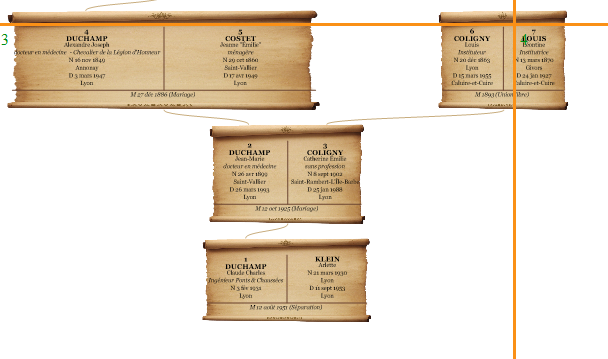 20
Filiatus
®
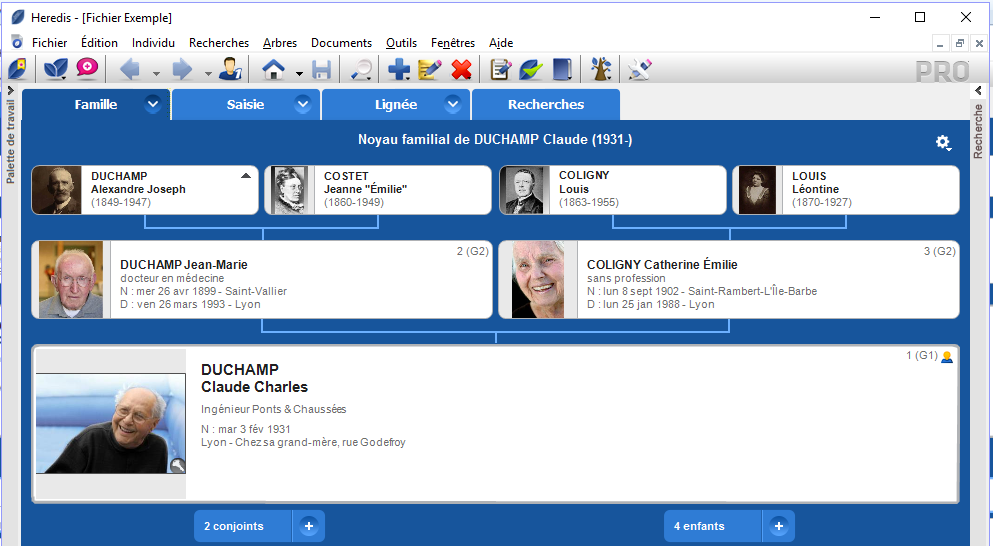 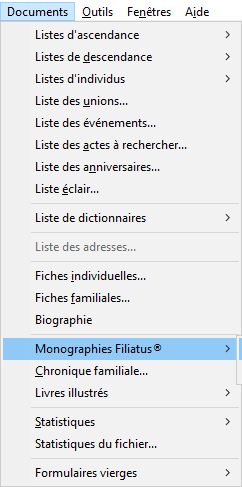 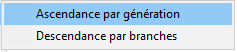 21
Filiatus
(Couverture)
®
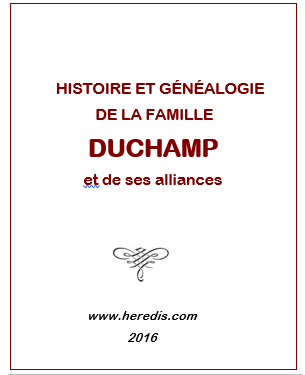 22
Filiatus
(Détail)
®
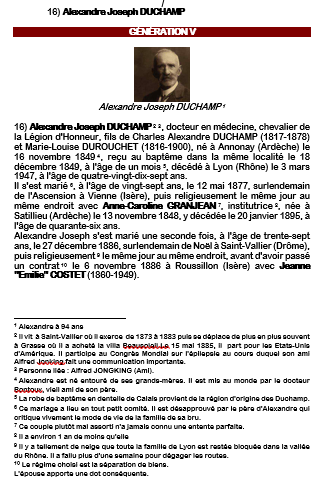 23
Merci
Questions?
Demo?
24